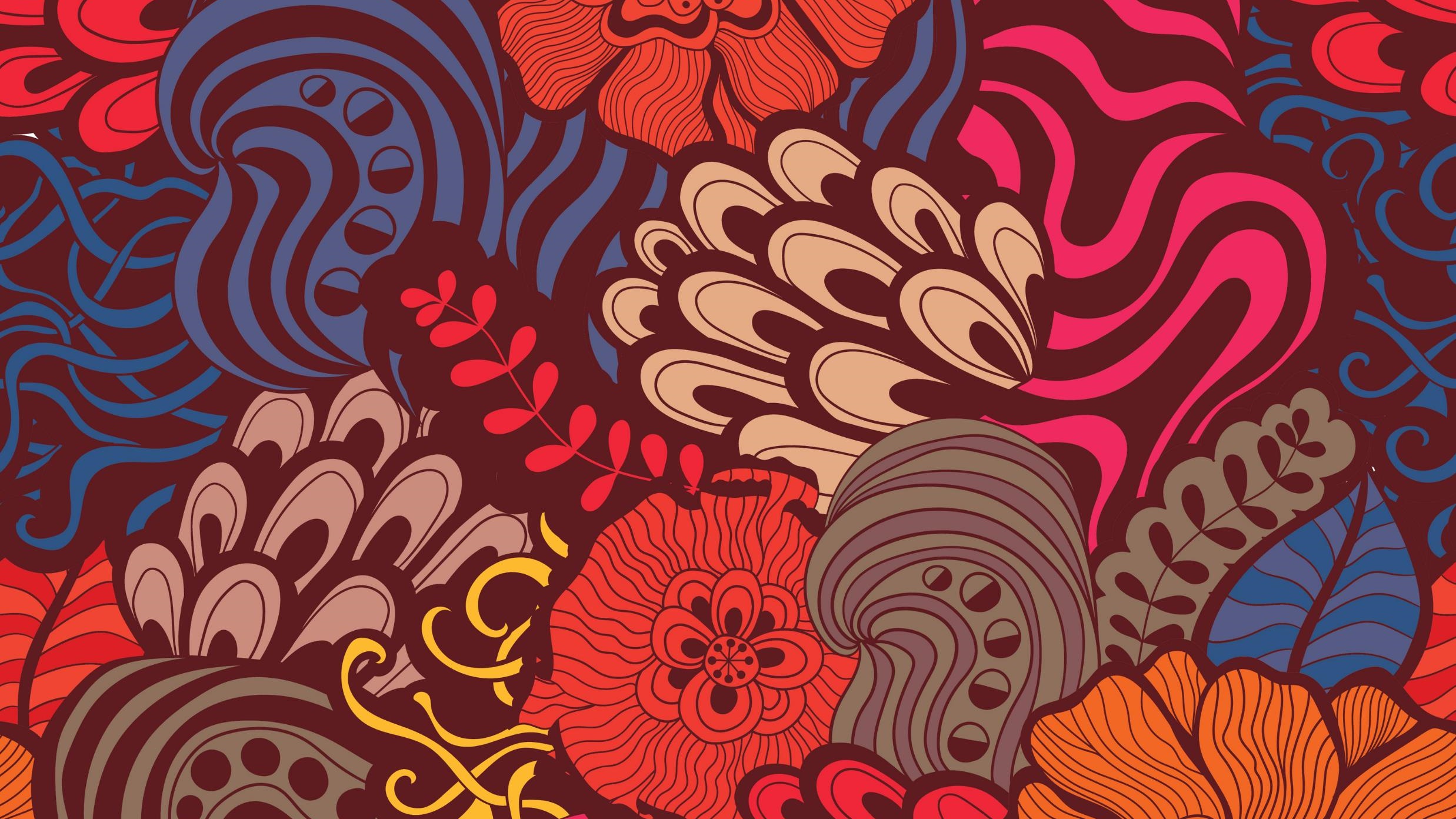 Родной хлебушко калачу дедушка
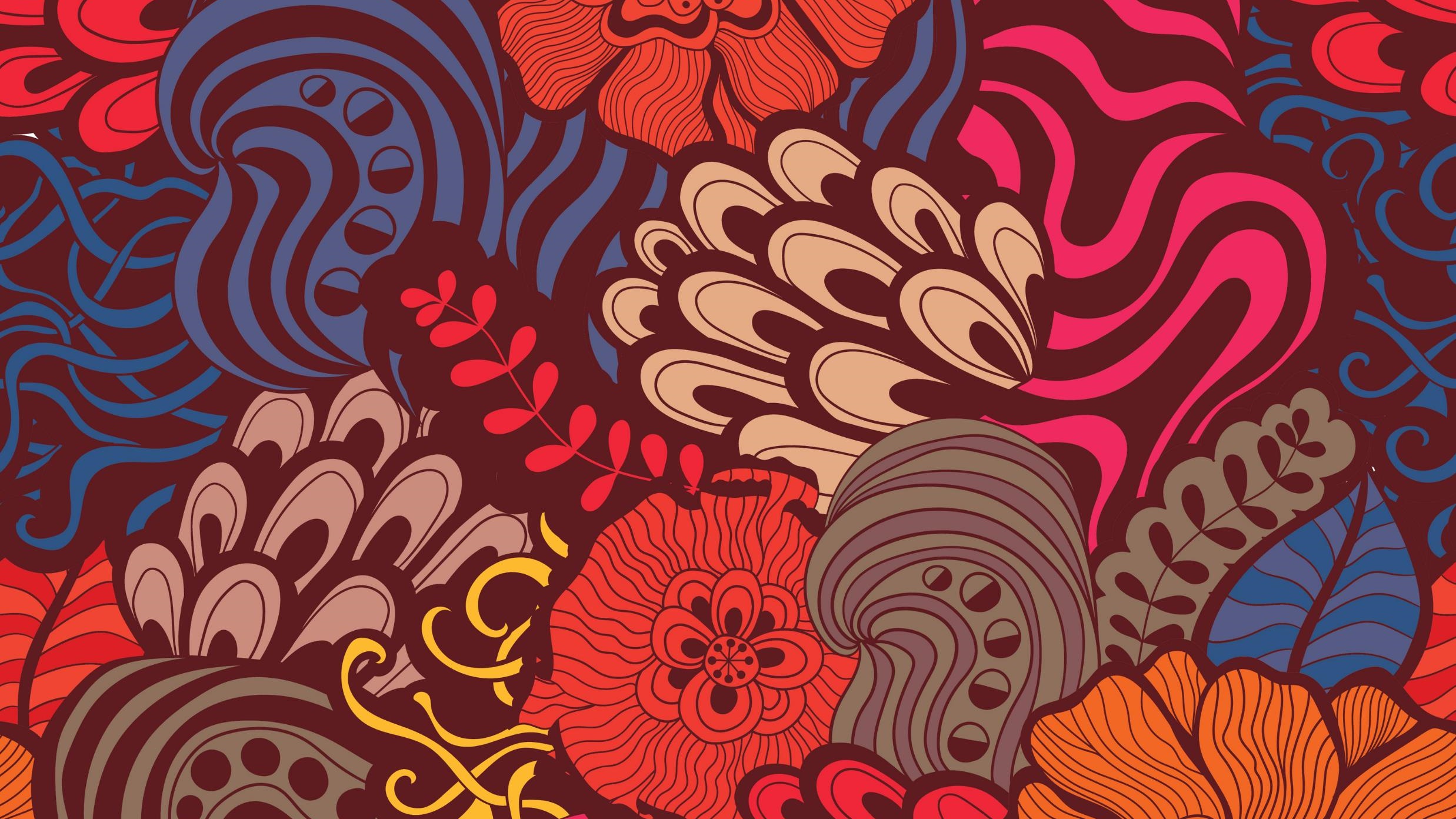 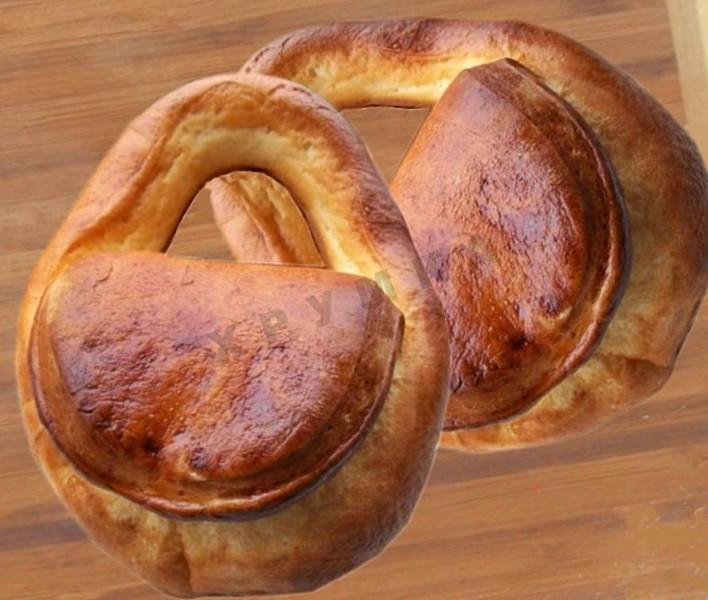 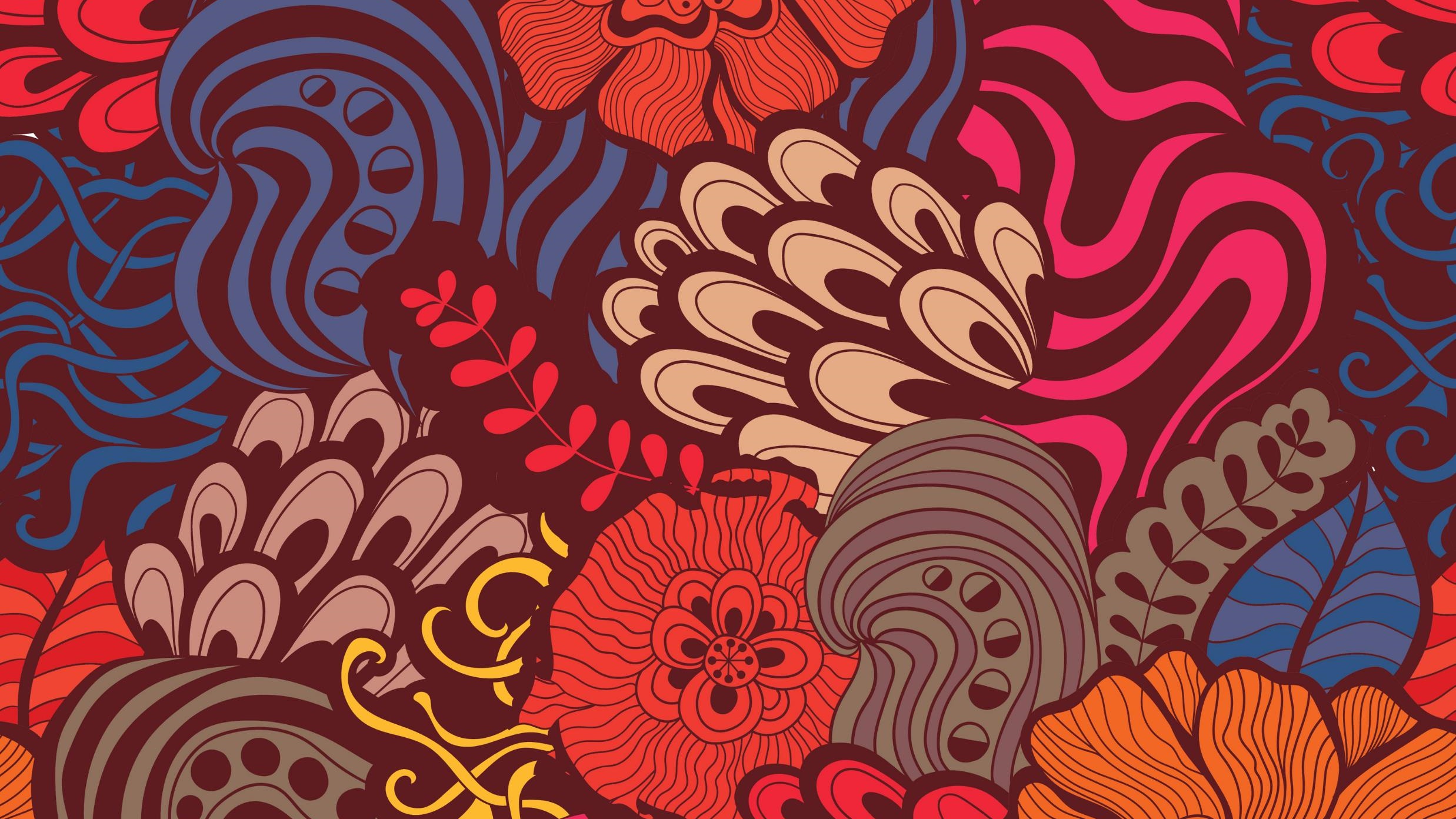 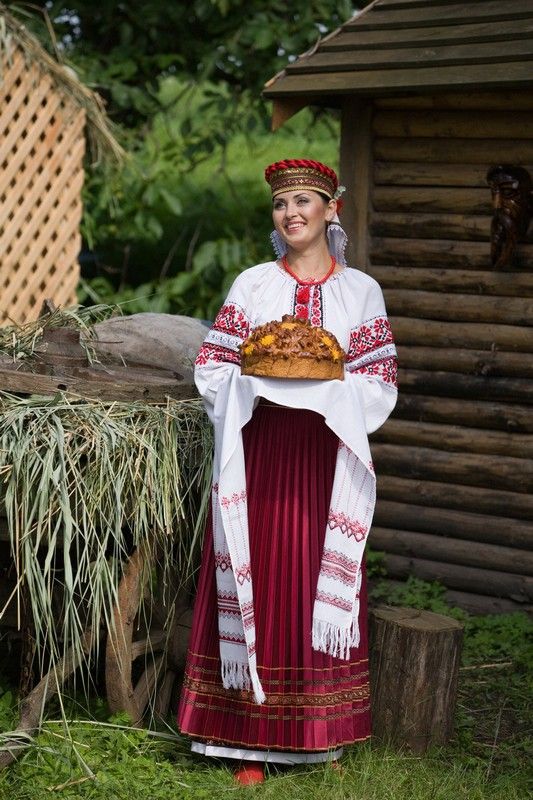 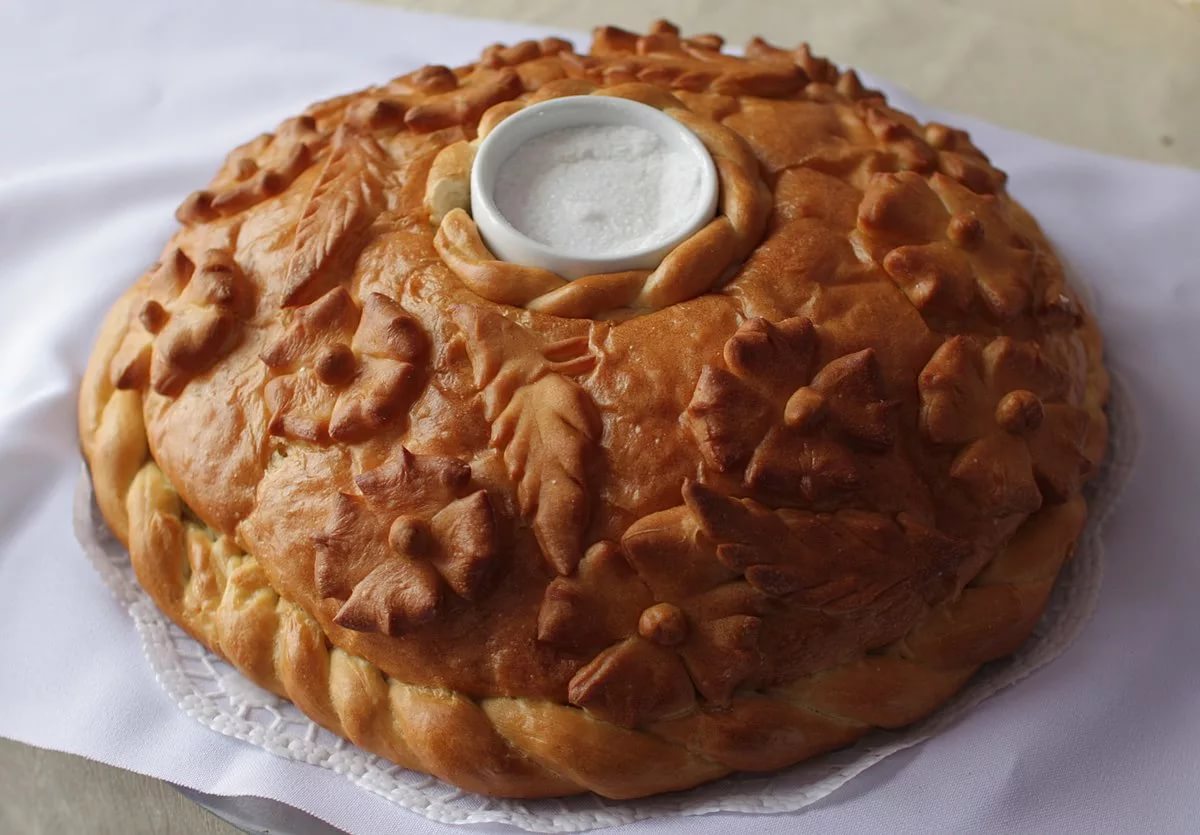 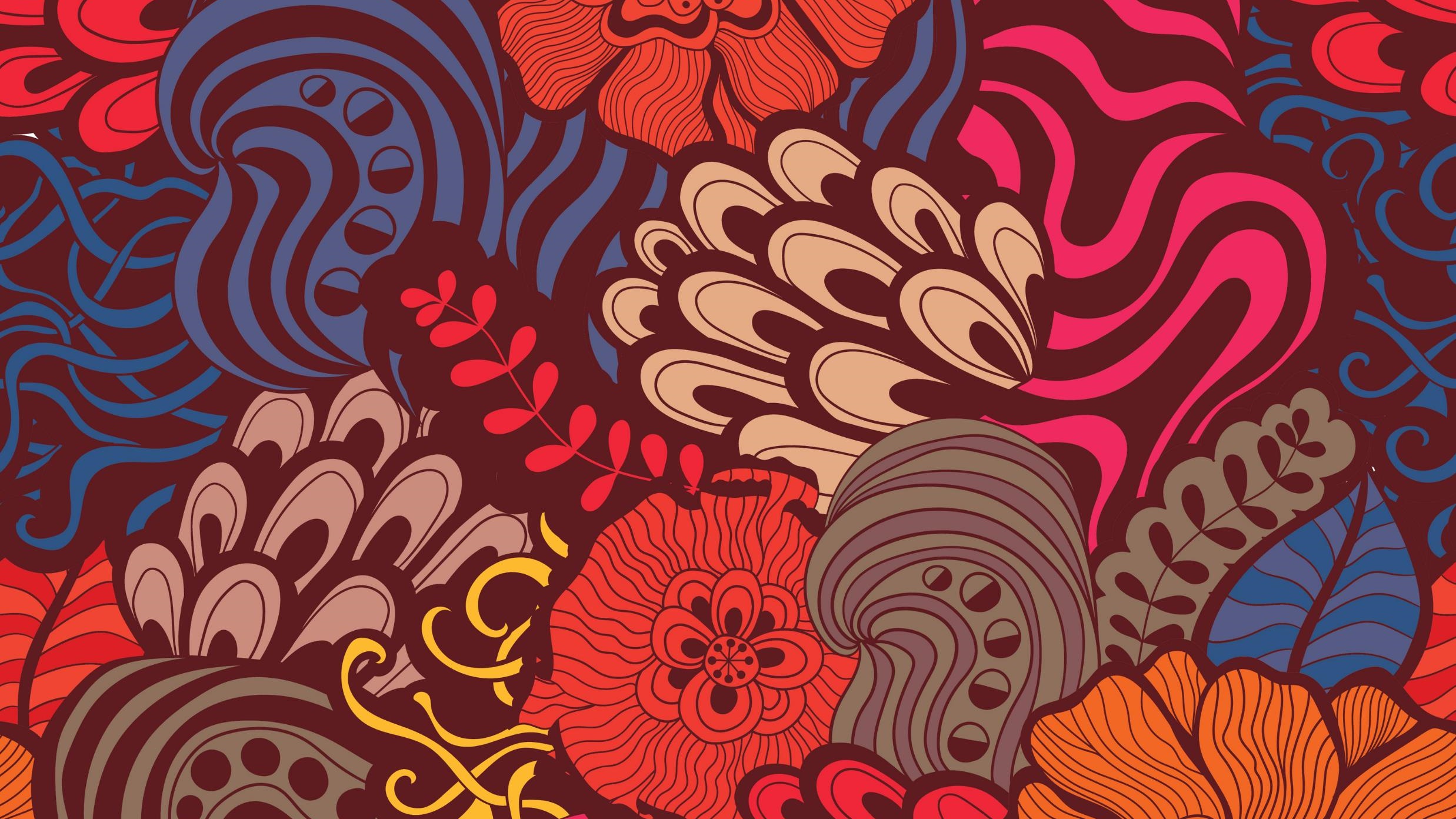 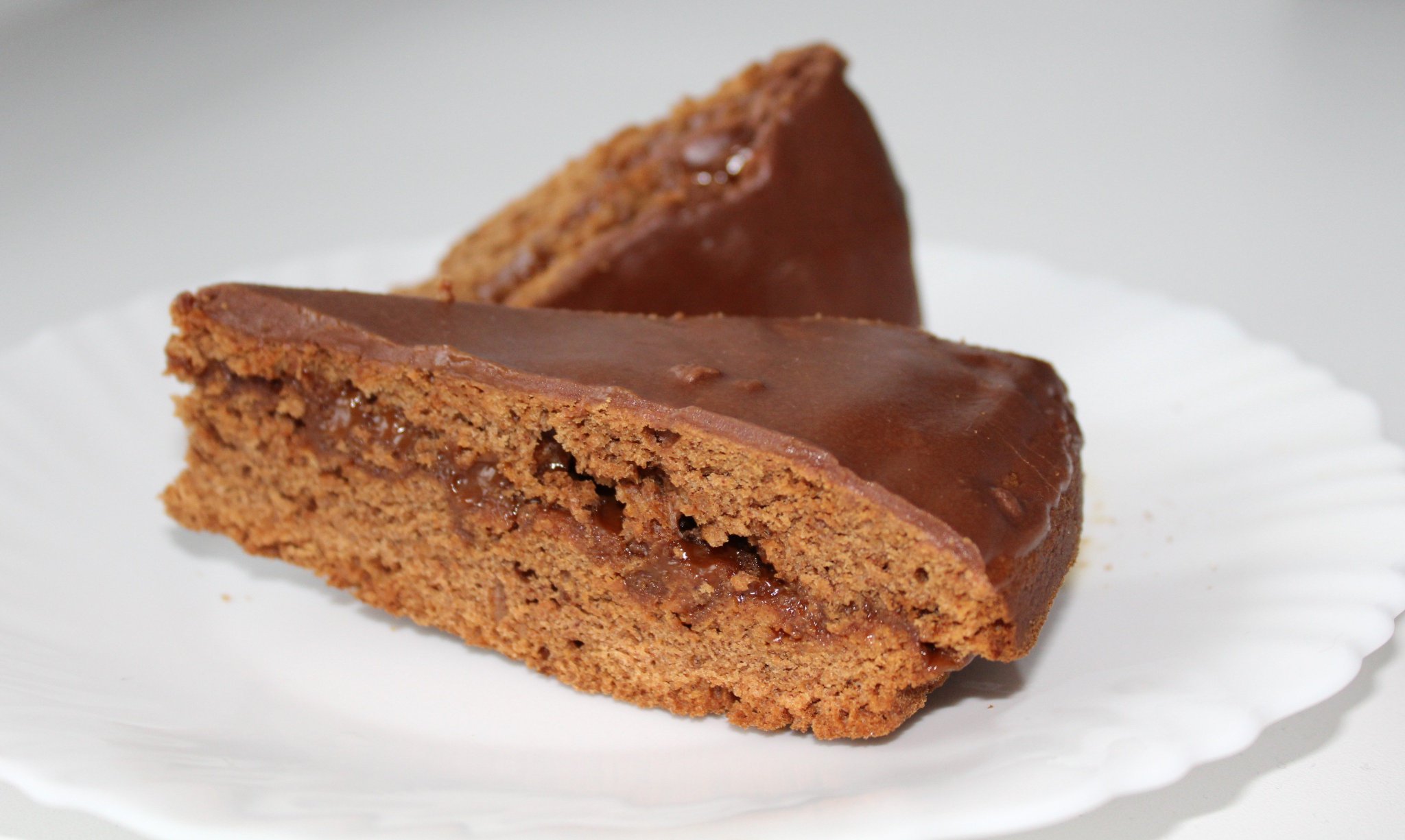 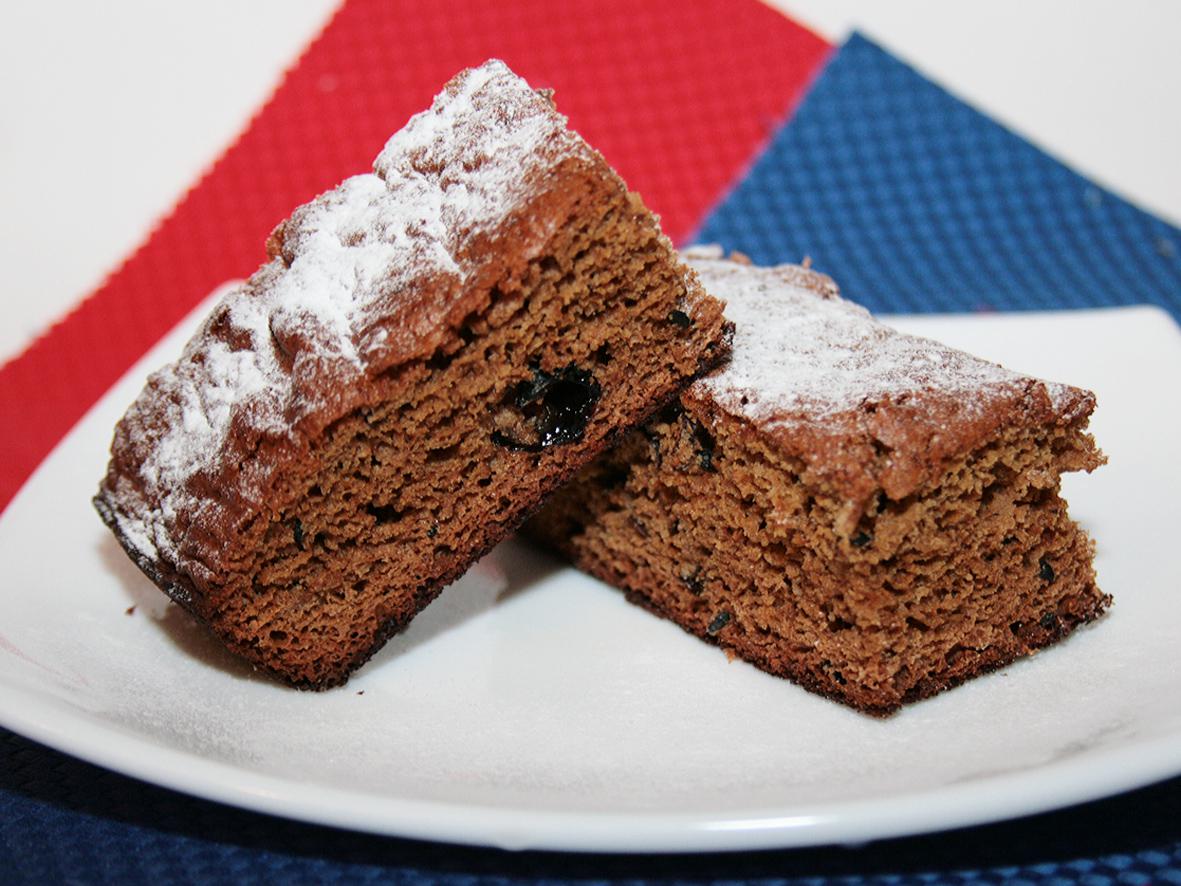 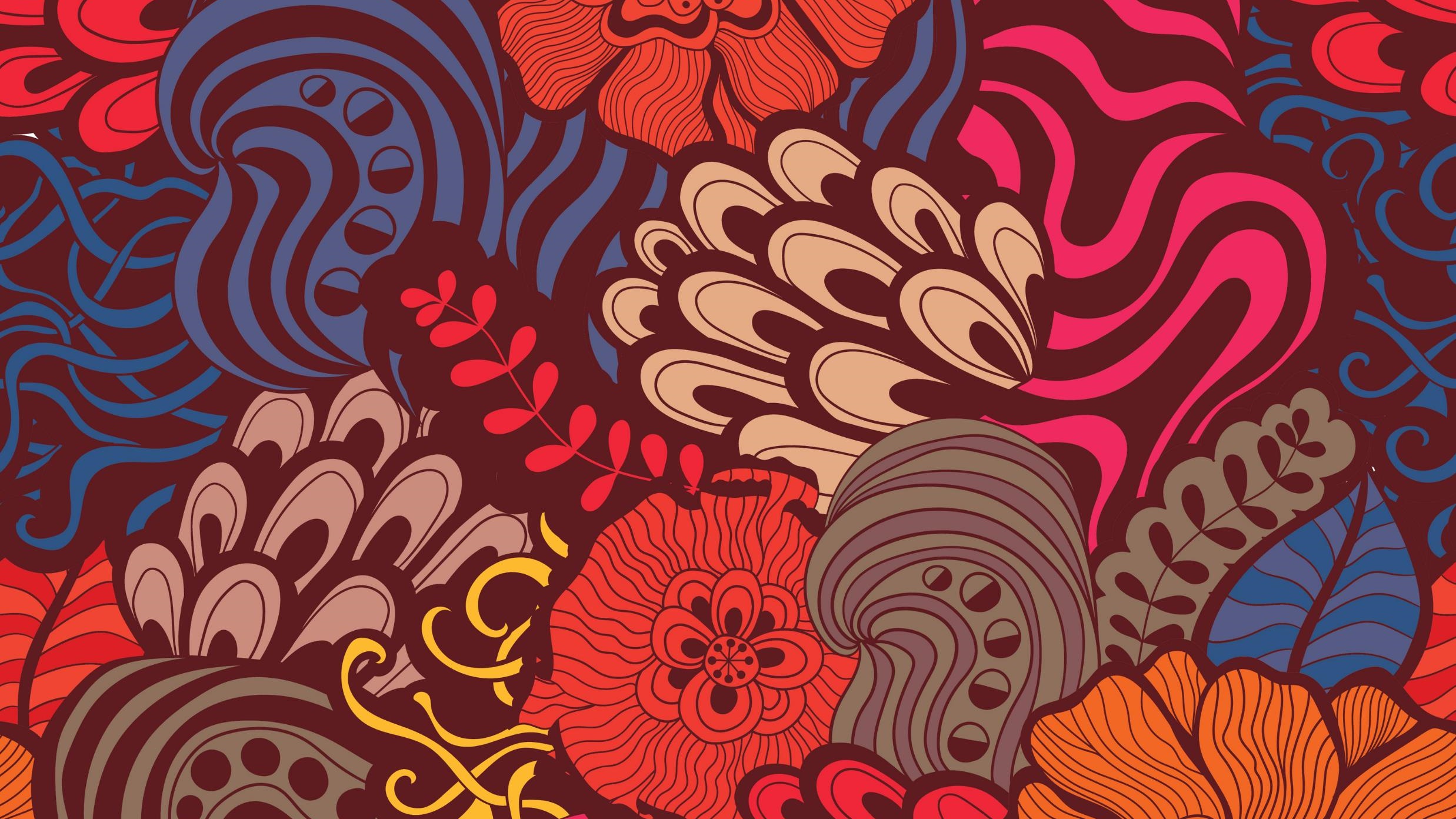 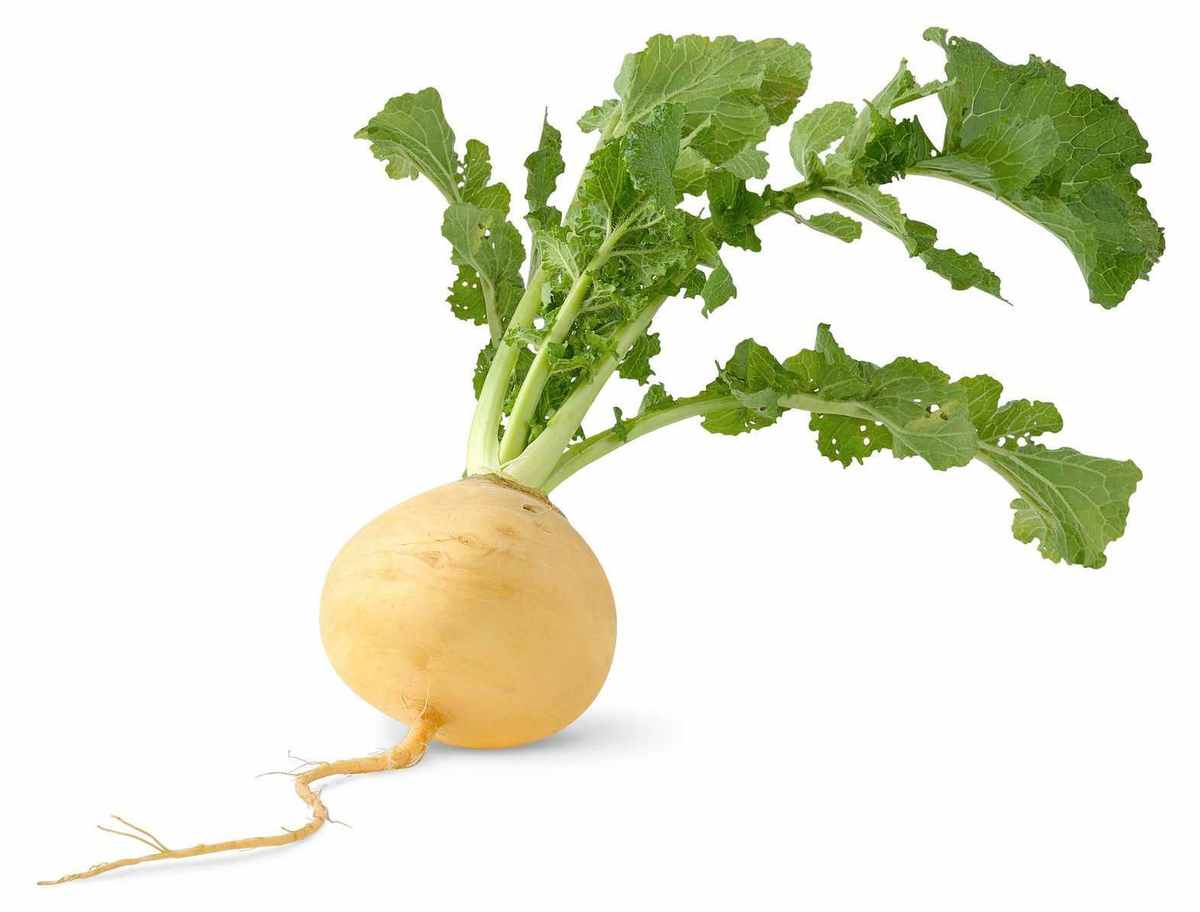 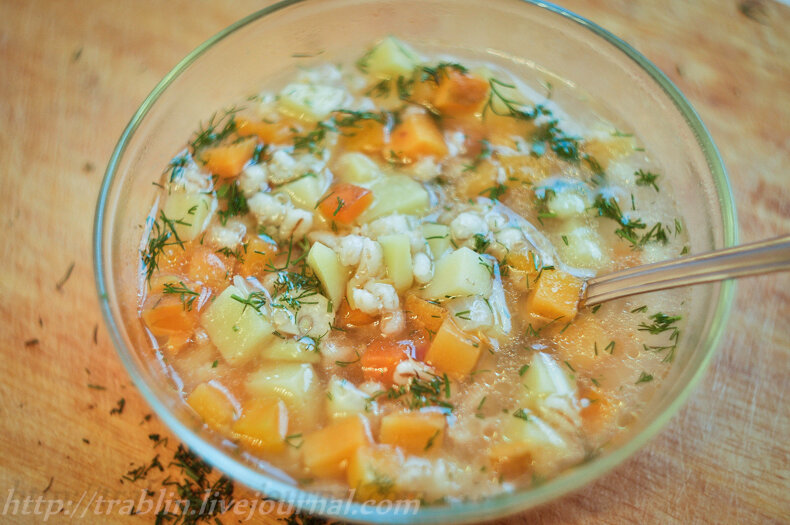 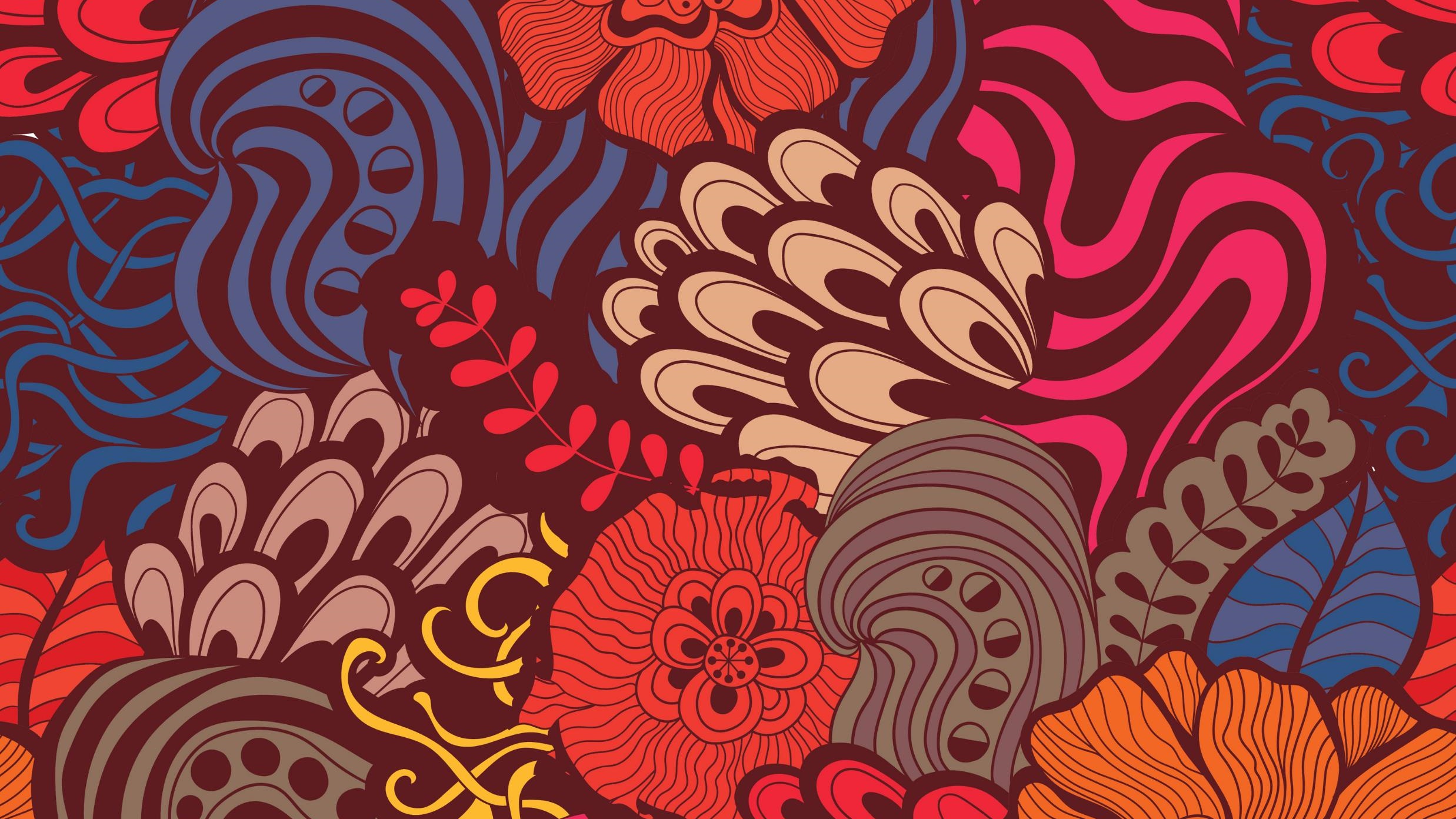 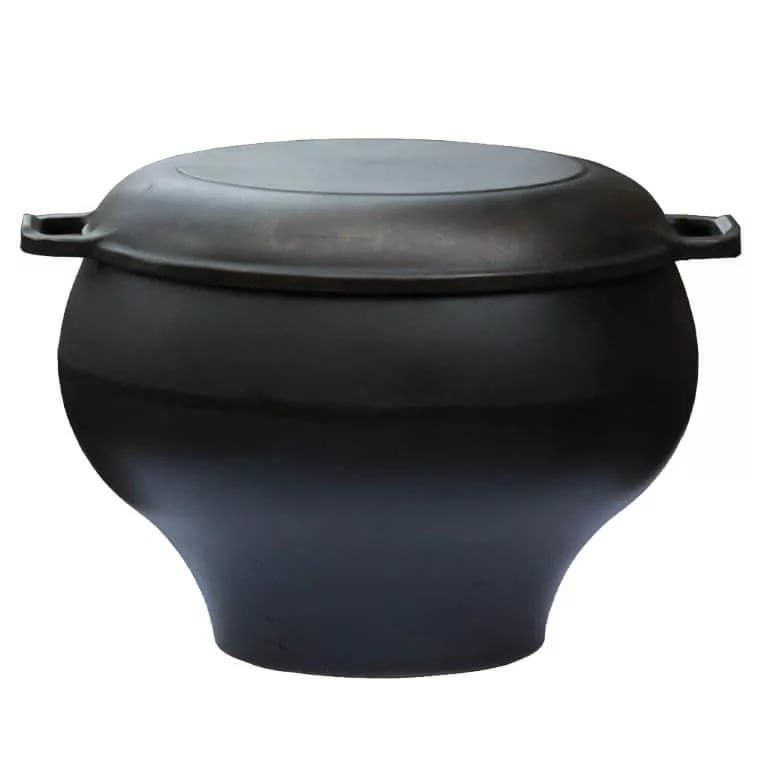 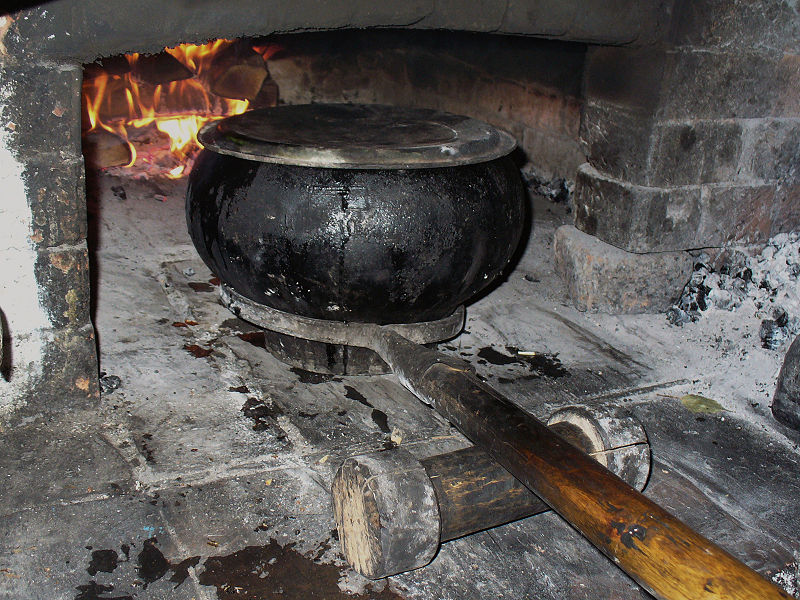 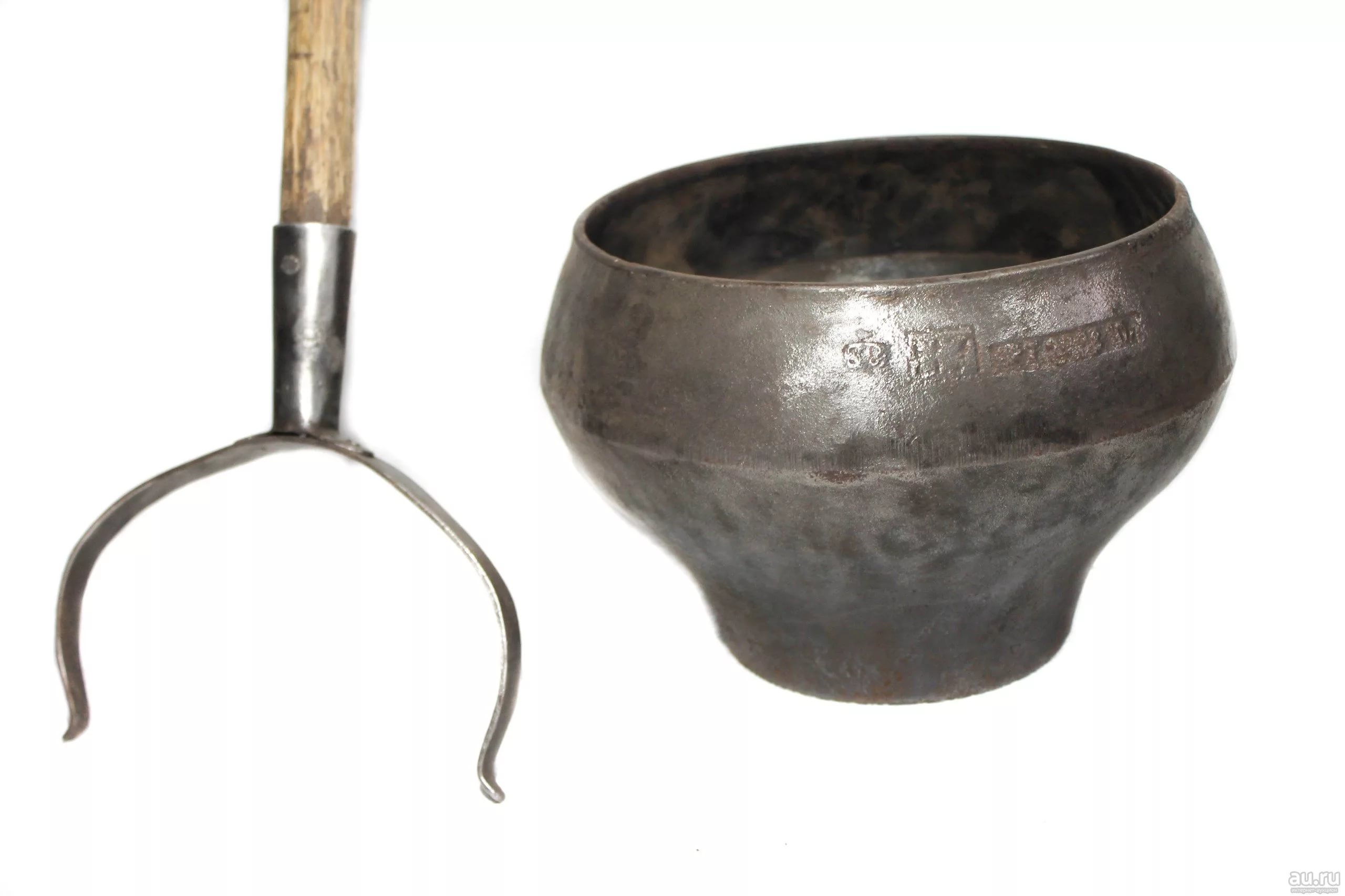